May 2014
Message flows for local network service discovery
Date: 2014-05-12
Authors:
1
HTC
May 2014
Abstract
Message flows for a STA to discover local network services in common network types
2
HTC
May 2014
Type 1
Type 2
1
2
Camera (non-AP STA)
Camera (Soft AP)
AP
?
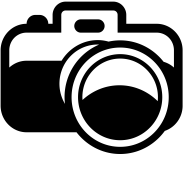 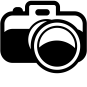 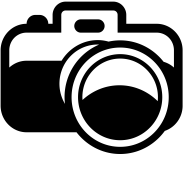 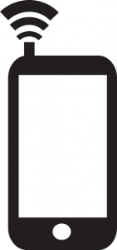 Phone (non-AP STA)
3
HTC
May 2014
Current Post-Association Service Discovery in type 1
Camera
Smartphone
STA
STA
AP
Advertisement (using multicast Data frame)
Beacon
Probe Request
AP Discovery
Probe Response
User manually determines the BSS to associate with
Association
Get IP
Launch  App
Query (using multicast Data frame)
Query (using multicast Data frame)
Service Query
Response (using multicast Data frame)
Response (using multicast Data frame)
4
HTC
May 2014
Current Manual PAD in type 2
Smartphone
Soft AP (Camera)
STA
AP
Beacon
Get SSID
Probe Request
AP Discovery
Interworking element:
Internet (not specified),
Personal device network
Probe Response
User manually determines the BSS to associate with
Association
Get IP
Launch  App
Query (using multicast Data frame)
May not be necessary in Soft AP scenario
Service Query
Response (using multicast Data frame)
Control message (using unicast Data frame)
Remote control, browse images
Response (using unicast Data frame)
Operation
5
HTC
May 2014
The reason of doing PAD
Users typically want to accomplish a certain task by launching an application
Is Internet available? (Mail, social network, messenger, news feed …)
Is camera service available?
Is TV service available?
Is printing service available?
(The active discovery process should be service-centric rather than device-centric to reduce network traffic.)

Need to associate with the correct/suitable network for it; otherwise, user would encounter failure of connection and have to figure out the relation between network and specific service. Not friendly to users without networking knowledge.
6
HTC
May 2014
Transparent mode PAD in type 1 network
Camera
Smartphone
STA
STA
AP
Launch  App
Advertisement (using multicast Data frame)
Beacon
Interworking element: Internet (YES),
Advertisement Protocol: PADP (STP),
PAD General Query element (Service Type: Peripheral; SSDP/UPnP)
Probe Request
AP Discovery
Probe Response
Query (PADP element: Request; SPI; Service Type Mask)
Wake up notification
Query (PADP element: Request; SPI; Service Type Mask)
Service Query
(support or not)
Response (PADP element: Response; Service Descriptor)
Response (PADP element: Response; Service Descriptor)
Query (PADP element: Encapsulation)
Query (PADP element: Encapsulation)
Service Query
(detailed)
Response (PADP element: Encapsulation)
Response (PADP element: Encapsulation)
Association
7
HTC
May 2014
Opaque mode PAD in type 1 network
Camera
Smartphone
STA
STA
AP
Launch  App
Advertisement (using multicast Data frame)
Beacon
Interworking element: Internet (YES),
Advertisement Protocol: PADP (STP),
PAD General Query element (Service Type: Peripheral; SSDP/UPnP)
Probe Request
AP Discovery
Probe Response
Query (PADP element: Request; SPI; Service Type Mask)
Service Query
(support or not)
Response (PADP element: Response; Service Descriptor)
Wake up notification
Query (PADP element: Encapsulation)
Query (PADP element: Encapsulation)
Service Query
(detailed)
Response (PADP element: Encapsulation)
Response (PADP element: Encapsulation)
Association
8
HTC
May 2014
PAD in type 2 network
Smartphone
Soft AP (Camera)
STA
AP
Launch  App
Beacon
Interworking element: Internet (not specified),
Personal device network
PAD General Query element (Service Type: Peripheral; SSDP/UPnP)
Probe Request
AP Discovery
Probe Response
Advertisement
Query (PADP element: Request; SPI; Service Type Mask)
Service Query
(support or not)
Response (PADP element: Response; Service Descriptor)
Possibly attaching to Beacon or Probe Response to save this step?
Query (PADP element: Encapsulation)
Service Query
(detailed)
Response (PADP element: Encapsulation)
Association
9
HTC
[Speaker Notes: Advertisement, Query response -> Beacon, Probe Response
Query  -> Probe Request]
May 2014
Comparisons between the two types of network
Message flow optimizations
The Soft AP usually has specific/limited services to provide. Selected information may be embedded in its Beacon or Probe Response rather than in Query Response to reduce network traffic
ULP Encapsulation/Decapsulation by the AP/proxy is helpful for legacy service providing products
Power saving
The service provider in type 1 network may enter Doze state when the STA is searching for the service
A proxy recording the sleep situation of STA helps
Opaque mode can be utilized 
The Soft AP also have power saving issue to solve when service discovery is required
10
HTC
May 2014
Summary
The message flows applying the existing proposed elements for the two types of network are presented 
For local service discovery, the power saving situation of service providers should also be considered in AP/proxy
11
HTC
May 2014
Appendix
“3.1 Definitions
     Infrastructure: The infrastructure includes the distribution system medium (DSM), access point (AP), and portal entities. It is also the logical location of distribution and integration service functions of an extended service set (ESS). An infrastructure contains one or more APs and zero or more portals in addition to the distribution system (DS).”
“ 4.3.4.2 Extended service set (ESS): The large coverage network
The DS and infrastructure BSSs allow IEEE Std 802.11 to create a wireless network of arbitrary size and complexity. IEEE Std 802.11 refers to this type of network as the ESS network. An ESS is the union of the infrastructure BSSs with the same SSID connected by a DS. The ESS does not include the DS.”
12
HTC
May 2014
Appendix
Comparison between Wi-Fi Direct (P2P) and Ad-hoc (IBSS) mode
If taking the definition of peer-to-peer (P2P) which is “Peers are equally privileged, equipotent participants in the application”, Wi-Fi Direct, despite its name “P2P”, is not a real peer-to-peer protocol. It is essentially a protocol for forming hierarchical group and mostly used to connect just two devices. The devices are only equal peers until they connect to each other, and one of them becomes group owner.  After that they follow the hierarchical roles of AP and client.


By the same logic, Soft AP is not peer-to-peer and should be infrastructure BSS.
13
HTC
May 2014
Existing PADP Elements Proposal
Advertisement protocol
STP / PADP (ref 14/260r2)
PAD General Query(aka Service Capability or Service Type Advertisement) (13/1384r3, 13/0788r5)
Identify Service Types and ULPs Support by an AP in beacon or probe response
STP Elements
Request 
Service Protocol Identifier (SPI), Service Type Mask
Response
Service Descriptor 
Encapsulation 
Exchange ULP frames using GAS protocol
Location 
Location info about the STA requesting service info and/or location info about the service supported by the AP
14
HTC